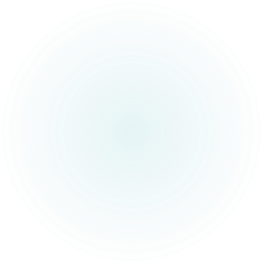 CONFESSION
James 5:16 Therefore, confess your sins to one another and pray for one another, that you may be healed.
What is that sin that you are holding onto; that secret sin that no one knows about, or that public sin that you tolerate?
CALL IT OUT!!!
Do not let it have power over you a moment longer!!!
Today, we face our sin. We refuse to accept its presence in our life. 
Confess
Repent- turn away from sin
Ask for forgiveness
Allow Jesus to transform us
Keep it moving. Press towards the mark of the high calling of Jesus Christ!
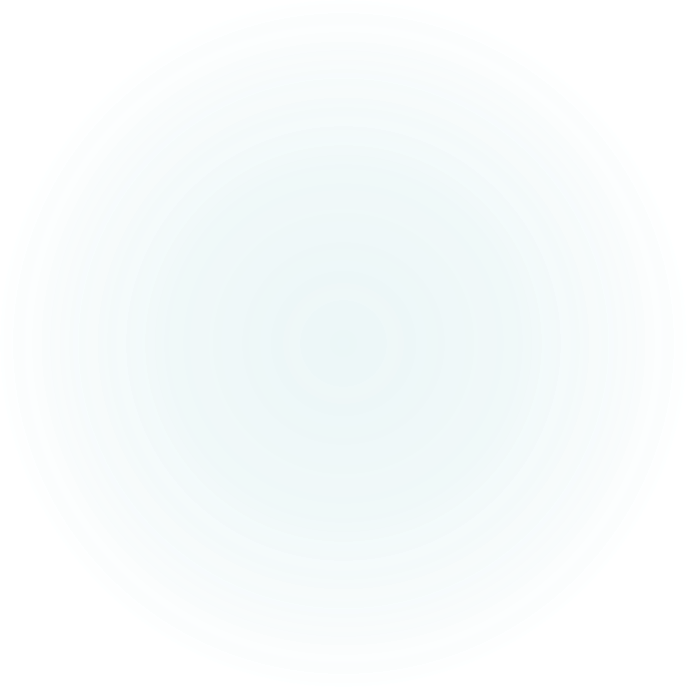 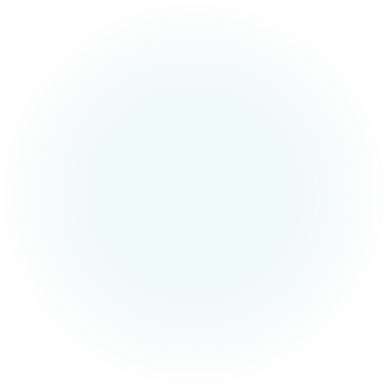 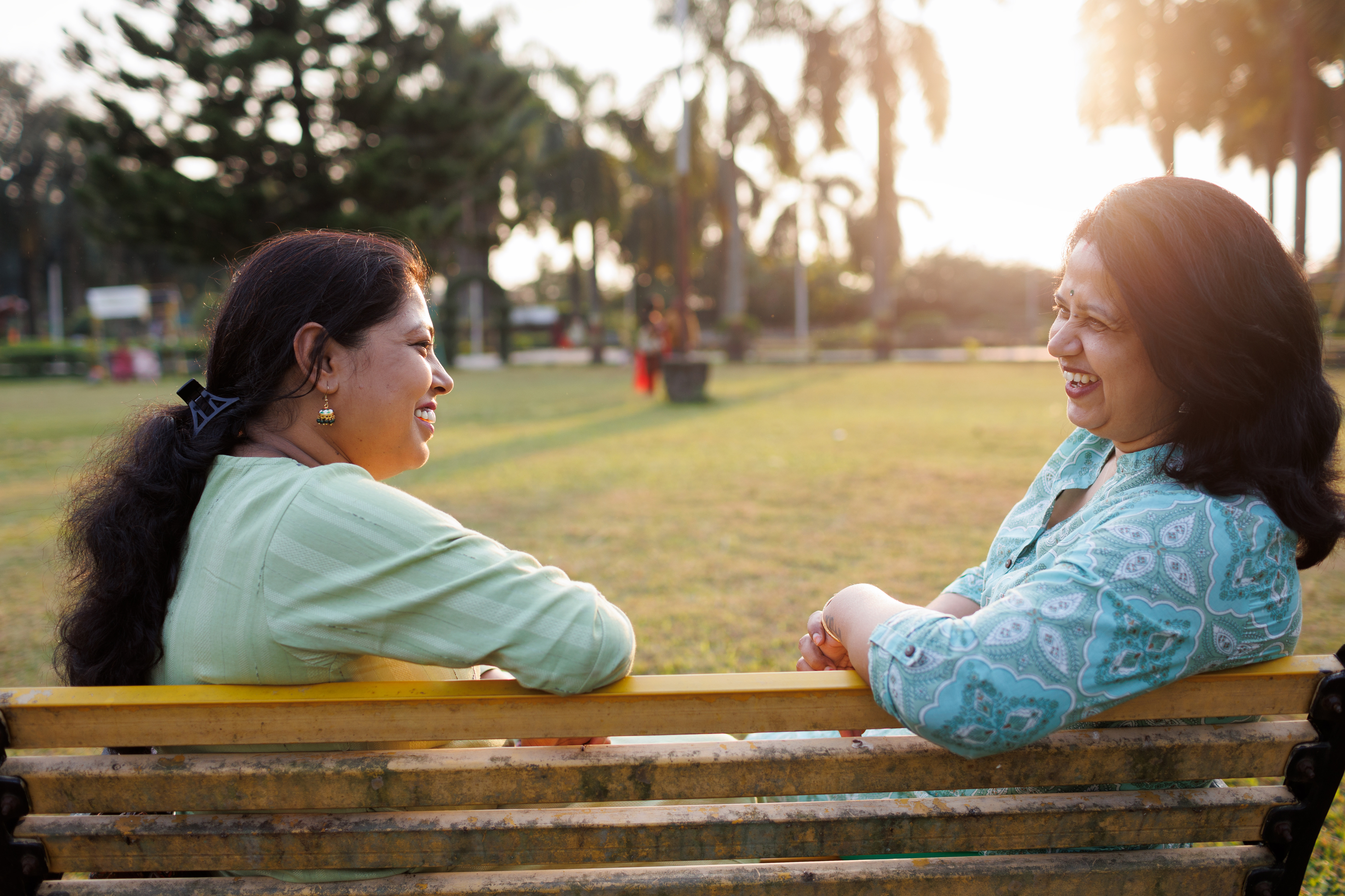 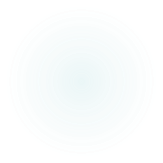 Do you struggle with sin? Listen to the Apostles Paul’s words:
Romans 7:15-20 New International Version
15 I do not understand what I do. For what I want to do I do not do, but what I hate I do. 16 And if I do what I do not want to do, I agree that the law is good. 17 As it is, it is no longer I myself who do it, but it is sin living in me. 18 For I know that good itself does not dwell in me, that is, in my sinful nature.[a] For I have the desire to do what is good, but I cannot carry it out. 19 For I do not do the good I want to do, but the evil I do not want to do—this I keep on doing. 20 Now if I do what I do not want to do, it is no longer I who do it, but it is sin living in me that does it.
Does this resonate with you?
What is the answer? Jesus Christ. Surrender to Him, crucify the flesh again and again. Pray. Let him burn off the desire for the sin, and free you from the addiction. It is why He came.
“The Spirit of the Lord is on Me. He has put His hand on Me to preach the Good News to poor people. He has sent Me to heal those with a sad heart. He has sent Me to tell those who are being held that they can go free. He has sent Me to make the blind to see and to free those who are held because of trouble. Luke 4:18 NLV
We are with you brother or sister in Christ. Together, we carry each others' burdens. We love you and pray that you incline your heart to the Lord and receive deliverance from that which afflicts you.